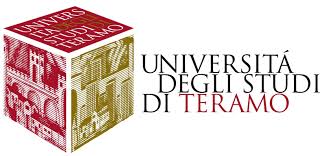 Corso di Diritto della Navigazione e dei Trasporti
Anno accademico 2020-2021
Prof. Massimiliano Musi
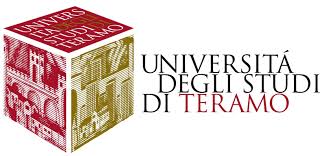 Cap. XIV – Trasporto marittimo di persone
Trasporto marittimo di persone
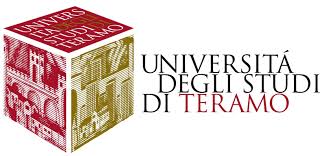 Contratto avente ad oggetto il trasferimento per mare di persone da un luogo ad un altro.
A livello nazionale la disciplina è dettata dagli articoli 396-418 del Codice della Navigazione
A livello internazionale: Convenzione di Atene del 1974
Emendata dal Protocollo di Londra del 2002 («PAL 2002»)
Trasporto marittimo di persone
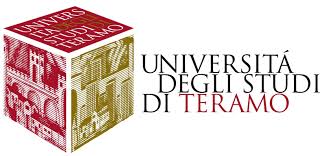 La Convenzione si applica ai trasporti internazionali laddove, alternativamente, ricorra una delle seguenti ipotesi:
la nave batta bandiera di uno degli Stati facenti parte delle Convenzione o sia iscritta ad uno dei registri dei suddetti;
il contratto di trasporto sia stato concluso da uno degli Stati parte della Convenzione;
per quanto disposto nel contratto di trasporto, luogo di partenza o destinazione siano in uno degli Stati parte della Convenzione
Protocollo di Londra del 2002 («PAL 2002»)
Recepita nell’ordinamento comunitario ad opera del Regolamento (CE) n. 392/2009 del Parlamento Europeo e del Consiglio, del 23 aprile 2009, inerente alla responsabilità dei vettori che trasportano passeggeri via mare in caso di incidente
Trasporto marittimo di persone
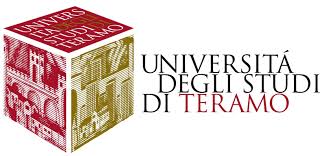 «Il contratto di trasporto di persone deve essere provato per iscritto, tranne che si tratti di trasporto su navi minori di stazza lorda non superiore alle dieci tonnellate, se a propulsione meccanica, o alle venticinque in ogni altro caso.

Tuttavia il biglietto di passaggio rilasciato dal vettore fa prova della conclusione del contratto per il viaggio indicato nel biglietto stesso»
Forma del contratto
Art. 396 del Codice della Navigazione
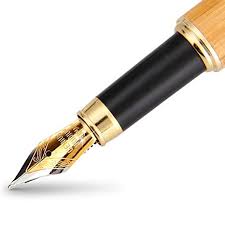 Trasporto marittimo di persone
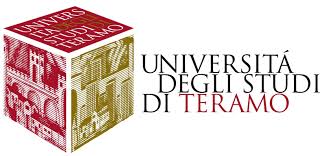 Il vettore
È tenuto a predisporre la nave in condizione di navigabilità e di fornirla di tutto quanto necessario al trasferimento. Oltre al trasferimento dello stesso passeggero, egli deve curare l’incolumità del soggetto, facendo sì che arrivi a destinazione sano e salvo. Inoltre, il vettore assume l’obbligazione di trasportare il bagaglio compreso nel prezzo del passaggio («bagaglio non registrato»).
È tenuto ad una serie di prestazioni accessorie rilevanti. Nei viaggi di una certa durata deve offrire al passeggero vitto e spazio adeguato nel quale lo stesso possa soggiornare
Diverso è il «bagaglio registrato», quello che eccede la franchigia e per il quale il passeggero è tenuto a pagare un corrispettivo
Trasporto marittimo di persone
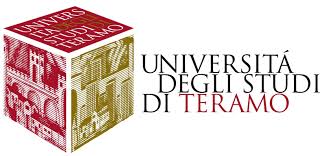 Il vettore
«Il vettore è responsabile dei danni derivati al passeggero da ritardo o da mancata esecuzione del trasporto, se non prova che l’evento è derivato da causa a lui non imputabile»
Art. 408 del Codice della Navigazione
«Il vettore è responsabile per i sinistri che colpiscono la persona del passeggero, dipendenti da fatti verificatisi dall'inizio dell'imbarco sino al compimento dello sbarco, se non prova che l'evento è derivato da causa a lui non imputabile»
Art. 409 del Codice della Navigazione
Trasporto marittimo di persone
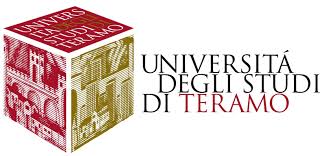 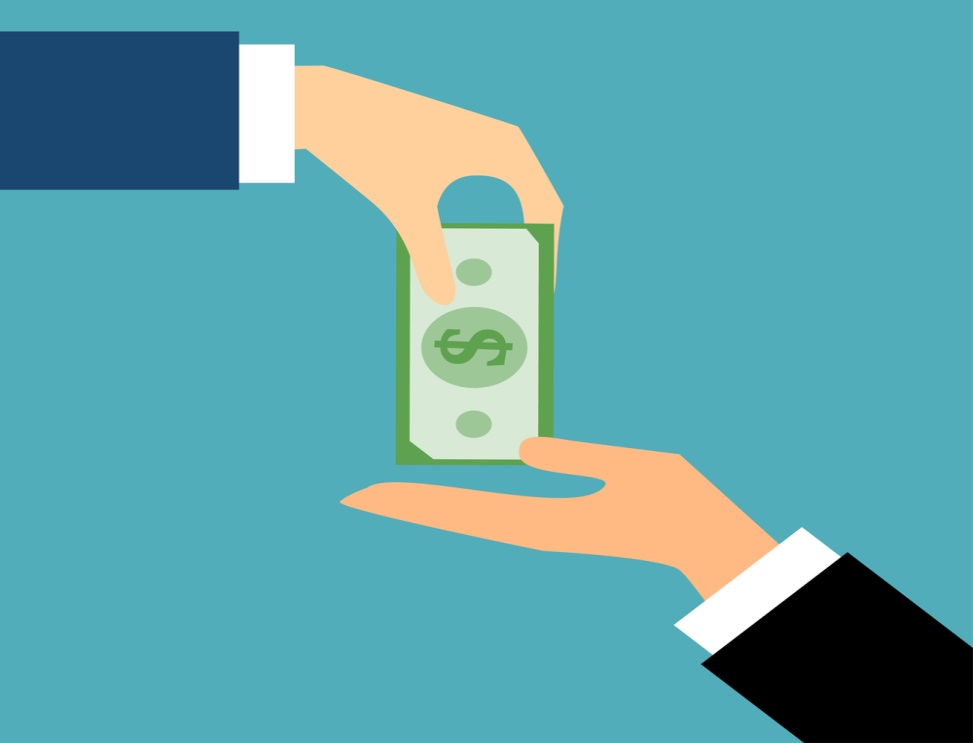 Il passeggero
La sua obbligazione principale è quella relativa al pagamento del prezzo del trasporto.
Art. 399 Codice della Navigazione «Chi si imbarca senza biglietto deve darne immediato avviso al comandante o al commissario di bordo. In difetto, è tenuto a pagare il doppio del prezzo di passaggio sino al porto verso cui è diretto o in cui è sbarcato, salvo in ogni caso il risarcimento dei danni»
Art. 186 Codice della Navigazione «Tutte le persone che si trovano a bordo sono soggette all’autorità del comandante della nave»
Trasporto marittimo di persone
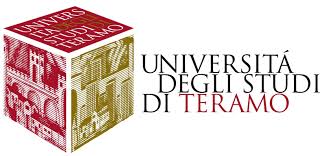 Impedimenti e ritardo della partenza
Ipotesi la cui causa non sia imputabile al vettore
Ipotesi la cui causa risulti addebitabile al vettore
Trasporto marittimo di persone
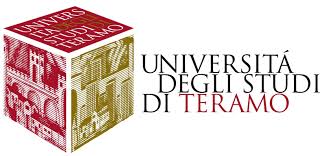 Impedimento del passeggero
Art. 400 Codice della navigazione
«Se, prima della partenza, si verifica la morte del passeggero, ovvero un suo impedimento a viaggiare per causa a lui non imputabile, il contratto è risolto, ed è dovuto il quarto del prezzo di passaggio, computato al netto del vitto, se questo fu compreso nel prezzo. 
Se l'evento riguarda uno dei congiunti o degli addetti alla famiglia, che dovevano viaggiare insieme, può ciascuno dei passeggeri chiedere la risoluzione del contratto alle stesse condizioni. 
Nei casi previsti dai comma precedenti al vettore deve essere data notizia dell'impedimento prima della partenza; in mancanza è dovuto l'intero prezzo di passaggio netto»
Trasporto marittimo di persone
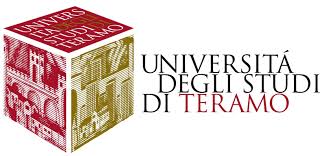 Mancata partenza del passeggero
Art. 401 Codice della navigazione
«Il passeggero, se non si presenta a bordo nel tempo stabilito, deve il prezzo di passaggio computato al netto del vitto. 
Tuttavia il prezzo non è dovuto se, con il consenso del vettore, il diritto al trasporto è ceduto ad altri in seguito a domanda del passeggero, ma in tal caso spetta al vettore una provvigione sul prezzo, in misura non superiore al dieci per cento»
Trasporto marittimo di persone
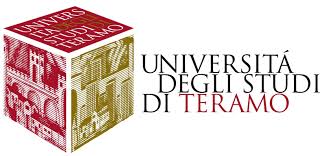 Impedimento della nave
Art. 402 
Codice della Navigazione
«Se la partenza della nave è impedita per causa non imputabile al vettore, il contratto è risolto ed il vettore deve restituire il prezzo versatogli»
Trasporto marittimo di persone
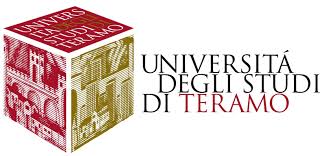 Soppressione della partenza o mutamento d’itinerario
Art. 403 Codice della navigazione
«Se il vettore sopprime la partenza della nave, e il viaggio non può essere effettuato con altra nave dello stesso vettore, la quale parta successivamente, il contratto è risolto. 
Quando vi siano partenze successive di altre navi dello stesso vettore, il passeggero ha facoltà di compiere il viaggio su una di dette navi, ove ciò sia possibile, ovvero di risolvere il contratto. Parimenti il passeggero può chiedere la risoluzione del contratto, se il vettore muta l'itinerario in modo da arrecare pregiudizio ai di lui interessi. 
Nei casi indicati dai due comma precedenti il passeggero ha diritto al risarcimento dei danni. Tuttavia se la soppressione o il mutamento ha luogo per un giustificato motivo, il risarcimento non può eccedere il doppio del prezzo netto di passaggio»
Trasporto marittimo di persone
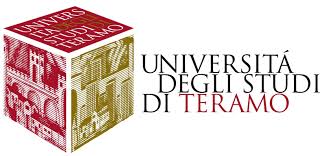 Accadimenti ostativi successivi alla partenza della nave
Mutamento dell’itinerario e interruzione del servizio di trasporto già iniziato
Il vettore che muti l’itinerario definito o interrompa il viaggio già avviato è chiamato a rispondere dei danni solo laddove l’evento sia dipeso da causa a lui imputabile
Trasporto marittimo di persone
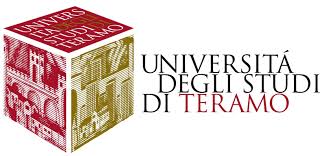 Mutamento di itinerario
Art. 403 
Codice della Navigazione
Il vettore è tenuto a garantire un adeguato processo informativo nei confronti del passeggero.
Dal punto di vista giuridico il viaggiatore ha la facoltà di richiedere la risoluzione del contratto laddove il mutamento del percorso arrechi un pregiudizio ai suoi interessi.
Trasporto marittimo di persone
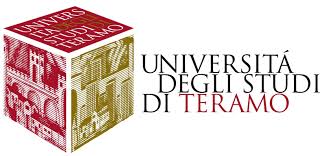 Ritardo della partenza
Art. 404 
Codice della Navigazione
«Se la partenza è ritardata, il passeggero ha diritto, durante il periodo del ritardo, all'alloggio e al vitto, quando questo sia stato compreso nel prezzo di passaggio. 
Se trattasi di viaggi di durata inferiore alle ventiquattro ore, dopo dodici ore di ritardo il passeggero può chiedere la risoluzione del contratto. Se trattasi di viaggi superiori alle ventiquattro ore, il passeggero può chiedere la risoluzione del contratto dopo ventiquattro ore di ritardo nei viaggi tra porti del Mediterraneo o dopo quarantotto ore nei viaggi che abbiano inizio o termine fuori d'Europa o dei paesi bagnati dal Mediterraneo. Se non si avvale di tale facoltà, il passeggero, dallo scadere dei termini suindicati, non ha diritto a ricevere l'alloggio e il vitto a spese del vettore. 
Se il ritardo nella partenza è dovuto a causa imputabile al vettore il passeggero ha inoltre diritto al risarcimento dei danni»
Trasporto marittimo di persone
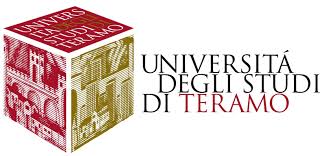 La tutela del passeggero in caso di cancellazione o ritardo della partenza
Regolamento (UE) n. 1177/2010
Il Regolamento ha introdotto modifiche alla disciplina del Codice della Navigazione: l’obiettivo era quello di garantire ai passeggeri del trasporto marittimo la stessa tutela offerta 
per le altre modalità di trasporto
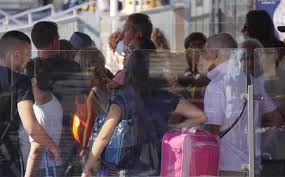 Trasporto marittimo di persone
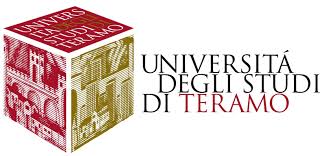 Obblighi posti a carico del vettore
Inerenti all’attività svolta «a terra»
Inerenti all’attività di trasporto marittimo
Trasporto marittimo di persone
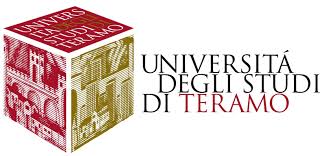 Regolamento (UE) n. 1177/2010
Le norme dettate dal Regolamento, comprese quelle relative alla responsabilità, si applicano anche nei confronti del «vettore di fatto», soggetto deverso dal vettore contrattuale
Obblighi di informazione;
Obbligo di garantire gratuitamente pasti e bevande durante il periodo di attesa, in caso di ritardo;
Obbligo di una adeguata sistemazione in caso di cancellazioni/ritardi che contemplino un periodo di soggiorno di una o più notti
Gli articoli 16 e 17 prevedono una serie di obblighi generali che sorgono in capo al vettore e nei confronti di tutti i passeggeri nelle ipotesi di impedimento del viaggio
Trasporto marittimo di persone
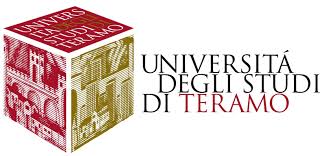 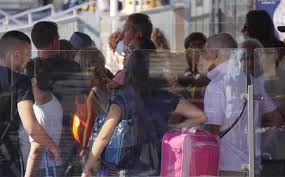 Regolamento (UE) n. 1177/2010
In caso di ritardo all’arrivo nella destinazione finale, i passeggeri hanno la possibilità di richiedere al vettore una compensazione di tipo economico. 
L’importo minimo è rapportato alla durata del ritardo e alla durata del viaggio.
Trasporto marittimo di persone
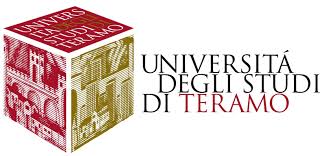 Prevede la tutela dei passeggeri con «disabilità» o a «mobilità ridotta»
Regolamento (UE) n. 1177/2010
Il principio generale è disposto all’articolo 7: «un vettore, un agente di viaggio e un operatore turistico non può rifiutarsi di accettare una prenotazione, emettere o fornire altrimenti un biglietto o imbarcare una persona unicamente per motivi di disabilità o mobilità ridotta»
Le prenotazioni ed i biglietti devono essere offerti senza costi aggiuntivi e garantendo le stesse condizioni applicabili a tutti i passeggeri
Trasporto marittimo di persone
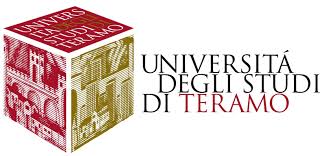 Regolamento (UE) n. 1177/2010
Ambito di applicazione – Art. 2
«Il presente regolamento si applica ai passeggeri che viaggiano:
a)con servizi passeggeri il cui porto d’imbarco è situato nel territorio di uno Stato membro;
b)con servizi passeggeri il cui porto d’imbarco è situato fuori dal territorio di uno Stato membro e il porto di sbarco è situato nel territorio di uno Stato membro, a condizione che il servizio sia effettuato da un vettore dell’Unione come definito all’articolo 3, lettera e);
c)in una crociera il cui porto d’imbarco è situato nel territorio di uno Stato membro. Tuttavia, l’articolo 16, paragrafo 2, gli articoli 18 e 19 e l’articolo 20, paragrafi 1 e 4, non si applicano a tali passeggeri»
Trasporto marittimo di persone
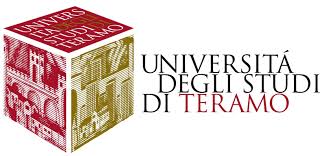 Regolamento (UE) n. 1177/2010
Ambito di applicazione – Art. 2
«2.   Il presente regolamento non si applica ai passeggeri che viaggiano:
a)su navi autorizzate a trasportare fino a dodici passeggeri;
b)su navi del cui funzionamento è responsabile un equipaggio composto da non più di tre persone o laddove la distanza complessiva del servizio passeggeri sia inferiore a 500 metri, sola andata;
c)con escursioni e visite turistiche diverse dalle crociere; oppure
d)su navi senza mezzi di propulsione meccanica nonché su originali e singole riproduzioni di navi da passeggeri storiche, progettate prima del 1965, costruite principalmente con materiali originali, autorizzate a trasportare fino a trentasei passeggeri»
Trasporto marittimo di persone
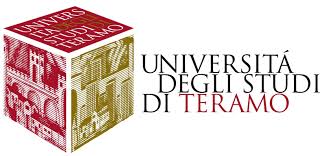 Regolamento (UE) n. 1177/2010
Ambito di applicazione – Art. 2
«3.   Gli Stati membri possono, per un periodo di due anni a decorrere dal 18 dicembre 2012, esonerare dall’applicazione del presente regolamento le navi della navigazione marittima di stazza inferiore a 300 tonnellate lorde, utilizzate nei trasporti interni, a condizione che i diritti dei passeggeri a norma del presente regolamento siano adeguatamente garantiti dalla legislazione nazionale»
Trasporto marittimo di persone
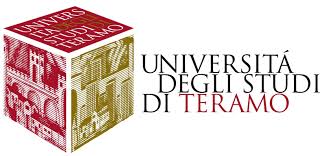 Regolamento (UE) n. 1177/2010
Ambito di applicazione – Art. 2
«4.   Gli Stati membri possono esonerare dall’applicazione del presente regolamento i servizi passeggeri previsti dagli obblighi di servizio pubblico o da contratti di servizio pubblico o dai servizi integrati, purché i diritti dei passeggeri a norma del presente regolamento siano garantiti in modo comparabile dalla legislazione nazionale»
Trasporto marittimo di persone
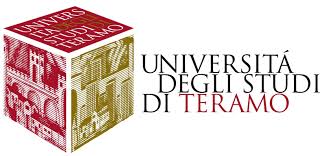 Regolamento (UE) n. 1177/2010
Ambito di applicazione – Art. 2
«5.   Fatte salve la direttiva 2006/87/CE e la direttiva 2009/45/CE, nessuna disposizione del presente regolamento è intesa come prescrizione tecnica che impone a vettori, operatori dei terminali o altri enti obblighi di modifica o sostituzione delle navi, delle infrastrutture, dei porti e dei terminali portuali»
Trasporto marittimo di persone
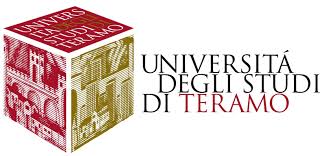 Regolamento (UE) n. 1177/2010
Art. 3 – Definizioni
Soggetto che risponde degli obblighi del Regolamento
««vettore», una persona fisica o giuridica, diversa da un operatore turistico, un agente di viaggio o un venditore di biglietti, che offre servizi di trasporto passeggeri o crociere al pubblico»
Trasporto marittimo di persone
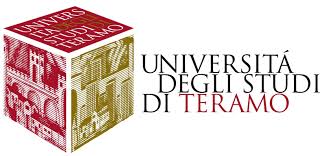 Regolamento (UE) n. 1177/2010
Art. 4
«1.   I vettori emettono un biglietto ai passeggeri, a meno che la legislazione nazionale preveda altri documenti di trasporto. Il biglietto può essere emesso in formato elettronico.
2.   Fatte salve le tariffe sociali, le condizioni contrattuali e le tariffe applicate dai vettori o dai venditori di biglietti sono offerte al pubblico senza alcuna discriminazione diretta o indiretta in base alla nazionalità dell’acquirente finale o al luogo di stabilimento del vettore o del venditore di biglietti nell’Unione»
Trasporto marittimo di persone
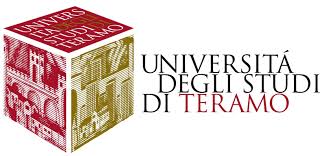 Regolamento (UE) n. 1177/2010
Art. 5 – Altre parti
Soggetti che rispondono degli obblighi del Regolamento
«1.   Se l’adempimento degli obblighi derivanti dal presente regolamento è stato affidato a un vettore di fatto, venditore di biglietti o altra persona, il vettore, agente di viaggio, operatore turistico o operatore del terminale, che ha affidato tali obblighi, resta in ogni caso responsabile degli atti e delle omissioni compiuti da tale persona nell’esercizio delle sue funzioni.
2.   Oltre a quanto disposto al paragrafo 1, la persona cui il vettore, agente di viaggio, operatore turistico o operatore del terminale ha affidato l’adempimento di un obbligo è soggetta alle disposizioni del presente regolamento, incluse le disposizioni in materia di responsabilità e esonero, per quanto riguarda l’obbligo in questione»
Trasporto marittimo di persone
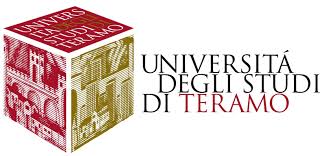 Regolamento (UE) n. 1177/2010
Art. 7
«1.   Un vettore, un agente di viaggio e un operatore turistico non può rifiutarsi di accettare una prenotazione, emettere o fornire altrimenti un biglietto o imbarcare una persona unicamente per motivi di disabilità o di mobilità ridotta.

2.   Le prenotazioni e i biglietti sono offerti alle persone con disabilità e alle persone a mobilità ridotta senza costi aggiuntivi alle stesse condizioni applicabili a tutti gli altri passeggeri»
Trasporto marittimo di persone
Regolamento (UE) n. 1177/2010
Art. 15 - Risarcimento per le attrezzature per la mobilità o altre attrezzature specifiche
«1.   Il vettore e l’operatore del terminale sono responsabili del danno derivante dalla perdita o dal danneggiamento di attrezzature per la mobilità o altre attrezzature specifiche, usate da persone con disabilità o da persone a mobilità ridotta, se l’evento dannoso è imputabile a colpa o negligenza del vettore o dell’operatore del terminale. La colpa o la negligenza del vettore si presume quando i danni sono stati causati da un incidente marittimo.

2.   Il risarcimento di cui al paragrafo 1 corrisponde al valore di sostituzione dell’attrezzatura in questione o, se del caso, ai costi di riparazione»
Trasporto marittimo di persone
Regolamento (UE) n. 1177/2010
Art. 15 - Risarcimento per le attrezzature per la mobilità o altre attrezzature specifiche
«3.   I paragrafi 1 e 2 non si applicano laddove si applichi l’articolo 4 del regolamento (CE) n. 392/2009 del Parlamento europeo e del Consiglio, del 23 aprile 2009, relativo alla responsabilità dei vettori che trasportano passeggeri via mare in caso di incidente (10).

4.   Va inoltre compiuto ogni sforzo per fornire rapidamente un’attrezzatura temporanea sostitutiva, che rappresenta un’alternativa adeguata»
Trasporto marittimo di persone
Regolamento (UE) n. 1177/2010
Art. 16 - Informazioni in caso di cancellazioni o partenze ritardate
«1.   In caso di cancellazione o ritardo alla partenza di un servizio passeggeri o di una crociera, il vettore o, se opportuno, l’operatore del terminale informa i passeggeri in partenza dai terminali portuali o, se possibile, i passeggeri in partenza dai porti, quanto prima e comunque non oltre trenta minuti dopo l’orario di partenza previsto, della situazione, dell’orario di partenza e dell’orario di arrivo previsti non appena tale informazione è disponibile.
2.   Se i passeggeri perdono un servizio di trasporto in coincidenza a causa di una cancellazione o di un ritardo, il vettore e, se opportuno, l’operatore del terminale compiono sforzi ragionevoli per informare i passeggeri interessati in merito a collegamenti alternativi.
3.   Il vettore o, se opportuno, l’operatore del terminale assicura che le persone con disabilità o le persone a mobilità ridotta ricevano le informazioni necessarie di cui ai paragrafi 1 e 2 in formati accessibili»
Trasporto marittimo di persone
Regolamento (UE) n. 1177/2010
Art. 17 - Assistenza in caso di partenze cancellate o ritardate
«1.   Quando un vettore prevede ragionevolmente che la partenza di un servizio passeggeri o di una crociera sia cancellata o subisca un ritardo superiore a novanta minuti rispetto all’orario previsto di partenza, offre gratuitamente ai passeggeri in partenza dai terminali portuali spuntini, pasti o bevande in congrua relazione alla durata dell’attesa, purché siano disponibili o possano essere ragionevolmente forniti.
2.   In caso di cancellazione o ritardo alla partenza che renda necessario un soggiorno di una o più notti o un soggiorno supplementare rispetto a quello previsto dal passeggero, ove e allorché sia fisicamente possibile, il vettore offre gratuitamente ai passeggeri in partenza dai terminali portuali una sistemazione adeguata, a bordo o a terra, e il trasporto tra il terminale portuale e il luogo di sistemazione, oltre agli spuntini, ai pasti o alle bevande di cui al paragrafo 1. Per ciascun passeggero, il vettore può limitare il costo complessivo della sistemazione a terra, escluso il trasporto tra il terminale portuale e il luogo di sistemazione, a 80 EUR a notte, per un massimo di tre notti.
3.   In applicazione dei paragrafi 1 e 2, il vettore presta particolare attenzione alle esigenze delle persone con disabilità e delle persone a mobilità ridotta e dei loro accompagnatori»
Trasporto marittimo di persone
Regolamento (UE) n. 1177/2010
Art. 18 - Trasporto alternativo e rimborso in caso di partenze cancellate o ritardate
«1.   Quando prevede ragionevolmente che un servizio passeggeri subisca una cancellazione o un ritardo alla partenza dal terminale portuale superiore a novanta minuti il vettore offre immediatamente al passeggero la scelta tra:
a)il trasporto alternativo verso la destinazione finale a condizioni simili, come indicato nel contratto di trasporto, non appena possibile e senza alcun supplemento;
b)il rimborso del prezzo del biglietto e, ove opportuno, il ritorno gratuito al primo punto di partenza, come indicato nel contratto di trasporto, non appena possibile»
Trasporto marittimo di persone
Regolamento (UE) n. 1177/2010
Art. 18 - Trasporto alternativo e rimborso in caso di partenze cancellate o ritardate
«2.   Quando un servizio passeggeri subisce una cancellazione o un ritardo alla partenza dal porto superiore a novanta minuti, i passeggeri hanno diritto al trasporto alternativo o al rimborso del prezzo del biglietto da parte del vettore»
Trasporto marittimo di persone
Regolamento (UE) n. 1177/2010
Art. 18 - Trasporto alternativo e rimborso in caso di partenze cancellate o ritardate
«3.   Il rimborso di cui al paragrafo 1, lettera b), e al paragrafo 2 del costo completo del biglietto al prezzo a cui era stato acquistato, per la parte o le parti del viaggio non effettuate, e per la parte o le parti già effettuate se il viaggio non serve più allo scopo originario del passeggero è effettuato entro sette giorni, in contanti, mediante bonifico bancario elettronico, versamento o assegno bancario. Con il consenso del passeggero, il rimborso integrale del biglietto può avvenire sotto forma di buono e/o altri servizi per un importo equivalente alla tariffa di acquisto, purché le condizioni siano flessibili, segnatamente per quanto riguarda il periodo di validità e la destinazione»
Art. 19- Diritto a compensazione economica connessa al prezzo del biglietto in caso di ritardo all’arrivo
1.   Fermo restando il diritto al trasporto, i passeggeri possono chiedere al vettore una compensazione economica in caso di ritardo all’arrivo alla destinazione finale, come indicato nel contratto di trasporto. Il livello minimo di compensazione economica è pari al 25 % del prezzo del biglietto per un ritardo di almeno:
a)un’ora in un servizio regolare fino a quattro ore;
b)due ore in un servizio regolare di più di quattro ore ma non superiore a otto ore;
c)tre ore in un servizio regolare di più di otto ore ma non superiore a ventiquattro ore; oppure
d)sei ore in un servizio regolare superiore a ventiquattro ore.
Se il ritardo supera il doppio del tempo indicato alle lettere da a) a d) la compensazione economica è pari al 50 % del prezzo del biglietto.
2.   I passeggeri in possesso di un titolo di viaggio o di un abbonamento che subiscono ritardi ricorrenti all’arrivo durante il periodo di validità dello stesso possono richiedere una compensazione economica adeguata secondo le modalità di indennizzo del vettore. Tali modalità enunciano i criteri per la determinazione del ritardo all’arrivo e il calcolo della compensazione.
3.   La compensazione economica è calcolata in relazione al prezzo effettivamente pagato dal passeggero per il servizio passeggeri in ritardo.
4.   Qualora il contratto di trasporto riguardi un viaggio di andata e ritorno, la compensazione economica in caso di ritardo all’arrivo nella tratta di andata o in quella di ritorno è calcolata sulla base della metà del prezzo del trasporto tramite tale servizio passeggeri.
5.   La compensazione economica è effettuata entro un mese dalla presentazione della relativa domanda. La compensazione economica può essere effettuata mediante buoni e/o altri servizi se le condizioni sono flessibili, in particolare per quanto riguarda il periodo di validità e la destinazione. La compensazione economica è effettuata in denaro su richiesta del passeggero.
6.   La compensazione economica connessa al prezzo del biglietto non è soggetta a detrazioni per i costi legati alla transazione finanziaria quali tasse, spese telefoniche o valori bollati. I vettori possono introdurre una soglia minima al di sotto della quale la compensazione economica non è prevista. Detta soglia non può superare 6 EUR.
Trasporto marittimo di persone
Regolamento (UE) n. 1177/2010
Art. 20 - Esenzioni
«1.   Gli articoli 17, 18 e 19 non si applicano ai passeggeri con biglietti aperti finché l’orario di partenza non è specificato, salvo per i passeggeri in possesso di un titolo di viaggio o di un abbonamento.

2.   Gli articoli 17 e 19 non si applicano se il passeggero è informato della cancellazione o del ritardo prima dell’acquisto del biglietto ovvero se la cancellazione o il ritardo sono causati dal passeggero stesso.

3.   L’articolo 17, paragrafo 2, non si applica se il vettore prova che la cancellazione o il ritardo è provocato da condizioni meteorologiche che mettono a rischio il funzionamento sicuro della nave.

4.   L’articolo 19 non si applica se il vettore prova che la cancellazione o il ritardo è provocato da condizioni meteorologiche che mettono a rischio il funzionamento sicuro della nave o da circostanze straordinarie che ostacolano l’esecuzione del servizio passeggeri, le quali non potevano essere evitate anche adottando tutte le misure ragionevoli»
Trasporto marittimo di persone
Regolamento (UE) n. 1177/2010
Art. 21- Ulteriori azioni risarcitorie
«Le disposizioni del presente regolamento lasciano impregiudicato il diritto dei passeggeri di rivolgersi ai tribunali nazionali, secondo la legislazione nazionale, per ottenere risarcimenti connessi a perdite dovute a cancellazione o ritardo dei servizi di trasporto, anche a norma della direttiva 90/314/CEE»
Trasporto marittimo di persone
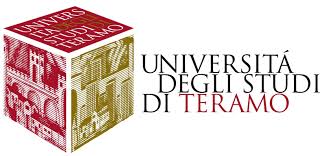 Responsabilità del vettore per inadempimento e per danni alle persone
Ipotesi disciplinate agli articoli 408 e 409 del Codice della Navigazione
La prova liberatoria richiesta al vettore è la stessa per entrambe le ipotesi: «se non prova che l’evento è derivato da causa a lui non imputabile»
Trasporto marittimo di persone
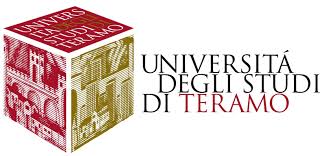 Art. 408 
Codice della Navigazione
la norma ha valore dispositivo
«Il vettore è responsabile dei danni derivati al passeggero da ritardo o da mancata esecuzione del trasporto, se non prova che l’evento è derivato da causa a lui non imputabile»
Trasporto marittimo di persone
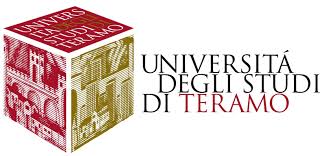 Art. 409 
Codice della Navigazione
«Il vettore è responsabile per i sinistri che colpiscono la persona del passeggero, dipendenti da fatti verificatisi dall'inizio dell'imbarco sino al compimento dello sbarco, se non prova che l'evento è derivato da causa a lui non imputabile»
Trasporto marittimo di persone
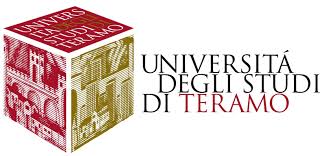 Art. 409 
Codice della Navigazione
La giurisprudenza è intervenuta in materia di definizione dei limiti operativi della disciplina prevista da tale articolo
A livello generale, la giurisprudenza ha esteso il regime di responsabilità vettoriale alle ipotesi di sinistri occorsi al passeggero nel corso delle operazioni strettamente 
preparatorie ed accessorie alla fase di imbarco.
Il concetto di «viaggio» ricomprende anche le operazioni propedeutiche 
e strumentali allo stesso.
Trasporto marittimo di persone
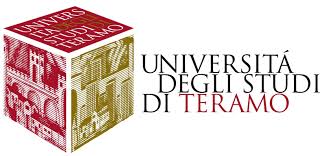 Art. 409 
Codice della navigazione
Il passeggero, come fondamento della sua richiesta risarcitoria, deve dimostrare la sussistenza del rapporto negoziale, il verificarsi del sinistro nel corso del viaggio marittimo, nonché l’ammontare dei danni subiti
Trasporto marittimo di persone
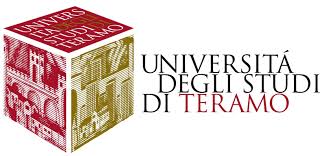 Art. 409 
Codice della Navigazione
Prova liberatoria
Il vettore marittimo di persone, per potersi sottrarre dal regime di responsabilità soggettiva per colpa presunta, deve dimostrare che l’evento dannoso 
è scaturito da un fatto a lui non imputabile
Trasporto marittimo di persone
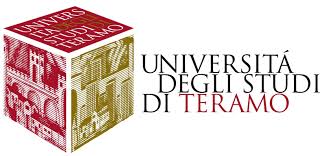 Art. 409 
Codice della Navigazione
La giurisprudenza è concorde sul definire il «caso fortuito» e la «forza maggiore» quali eventi idonei ad esonerare il vettore dalla responsabilità per colpa presunta (Corte di Cassazione, 7 Luglio 1972, n. 2264.)
Trasporto marittimo di persone
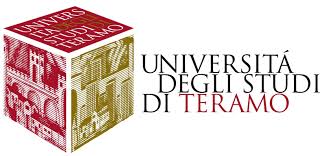 Condotta colposa del passeggero
è tenuto ad un «comportamento ispirato alla comune diligenza»
La giurisprudenza è concorde sul ritenere che l’ipotesi di colpa esclusiva del passeggero danneggiato sia evento idoneo a interrompere il nesso di causalità tra l’impresa del trasporto e il pregiudizio verificatosi (Corte di Cassazione, 5 novembre 2001, n. 13635)
Trasporto marittimo di persone
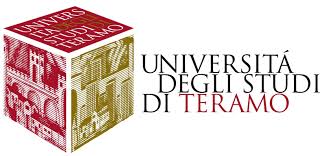 Trasporto del bagaglio
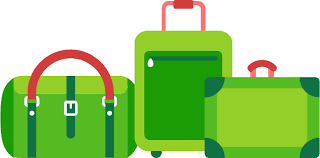 Il corrispettivo per il trasporto del bagaglio del passeggero è compreso, nei limiti di peso e di volume, nel prezzo di passaggio
Trasporto marittimo di persone
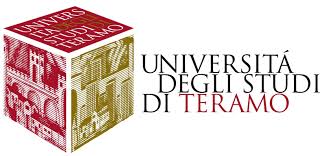 Art. 411: trasporto del bagaglio registrato
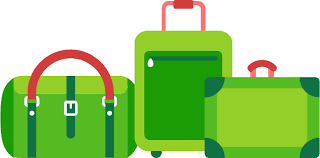 «Per il bagaglio eccedente i limiti previsti dall'articolo precedente il vettore, su richiesta del passeggero, è tenuto a compilare, in duplice esemplare, un bollettino con l'indicazione del luogo e della data di emissione, del luogo di partenza e di quello di destinazione, del proprio nome e domicilio, del numero e del peso dei colli, dell'eventuale valore 
dichiarato e del prezzo di trasporto. 
Un esemplare del bollettino firmato dal vettore è consegnato al passeggero»
Trasporto marittimo di persone
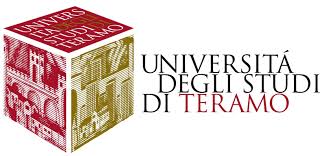 Art. 412: responsabilità del vettore
«Il vettore è responsabile, entro il limite massimo di lire dodicimila per chilogrammo o della maggiore cifra risultante dalla dichiarazione di valore, della perdita e delle avarie del bagaglio, che gli è stato consegnato chiuso, se non prova che la perdita o le avarie sono derivate da causa a lui non imputabile. 
La perdita o le avarie devono essere fatte constatare, a pena di decadenza, al momento della riconsegna, se trattasi di perdita o di avarie apparenti, ovvero entro tre giorni, se trattasi di perdita o di avarie non apparenti. 
Per i bagagli e gli oggetti non consegnati al vettore, questi non è responsabile della perdita o delle avarie, se non quando il passeggero provi che le stesse sono state determinate da causa imputabile al vettore»
Trasporto marittimo di persone
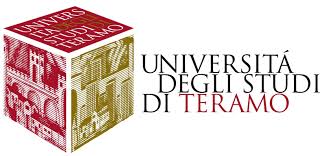 Trasporto gratuito ed amichevole
Art. 415 «Non sono derogabili a favore del vettore gli articoli 409; 412 a 414»
Non sono derogabili a favore del vettore le disposizioni  in relazione alla responsabilità per morte e lesioni personali del passeggero, per perdita o avaria del bagaglio 
e per danni derivati da trasporto amichevole
Trasporto marittimo di persone
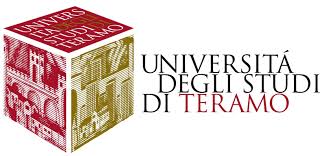 Convenzione di Atene 1974
(PAL 1974)
Convenzione relativa al trasporto dei passeggeri e del relativo bagaglio
via mare
Applicazione laddove si sia in presenza di un «contract of carriage», 
in una fattispecie di «international carriage»
Trasporto marittimo di persone
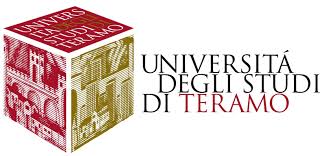 mancata ratifica italiana del testo della Convenzione nella sua versione originaria
Il regime di responsabilità disposto nella Convenzione di Atene (Protocollo di Londra 2002)
Ipotesi di responsabilità oggettiva, che opera fino alla concorrenza di un primo livello di limitazione del risarcimento. Il vettore può liberarsi solo dando la prova che l’incidente sia dovuto ad una delle cause di cui all’articolo 3: atti di guerra, ostilità, guerra civile, insurrezioni o fenomeni naturali, ovvero derivazione integrale da un atto od omissione finalizzati a provocare l’evento posto in essere da un terzo estraneo
Trasporto marittimo di persone
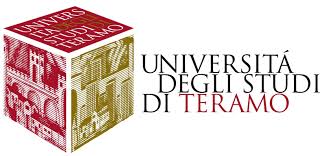 Il regime di responsabilità disposto nella Convenzione di Atene (Protocollo di Londra 2002)
La dottrina ritiene che il passeggero danneggiato debba dimostrare la natura dell’accadimento lesivo
Per danni ulteriori, e fino ad un limite di 400.00 DSP, il vettore può dare prova liberatoria dell’incidente all’origine del danno in assenza di condotta a lui riconducibile a livello di colpa o negligenza. Il medesimo regime è valido nei casi di responsabilità per i danni ai bagagli non consegnati che derivino da shipping incident
Trasporto marittimo di persone
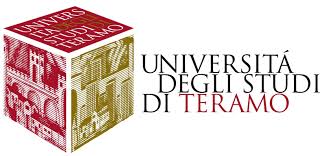 Il regime di responsabilità disposto nella Convenzione di Atene (Protocollo di Londra 2002)
Il Protocollo del 2002 ha, comunque, elevato 
il limite per i danni alle persone a 400.000 DSP
Trasporto marittimo di persone
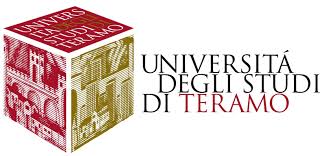 Il regime di responsabilità disposto nella Convenzione di Atene (Protocollo di Londra 2002)
Clausola di non partecipazione: con riferimento alla responsabilità del vettore per i danni da morte o lesioni personali del passeggero, gli Stati contraenti possono introdurre limiti più elevati, oppure un regime di responsabilità illimitato
Trasporto marittimo di persone
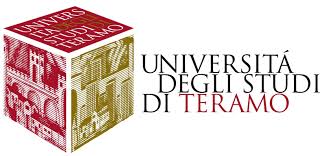 Il regime di responsabilità disposto nella Convenzione di Atene (Protocollo di Londra 2002)
La Convenzione prevede che il vettore decada dalla limitazione della propria responsabilità laddove sia provato che il danno è stato determinato da un atto o da un comportamento omissivo posto in essere dal vettore stesso ai fini di causare lo stesso danno, ovvero temerariamente essendo consapevole del danno che ne sarebbe derivato
Trasporto marittimo di persone
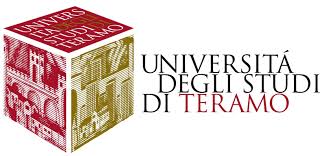 Assicurazione o garanzia obbligatoria per i danni derivanti da morte o lesioni personali del passeggero - Convenzione di Atene (Protocollo di Londra 2002)
Elemento di novità!
Trasporto marittimo di persone
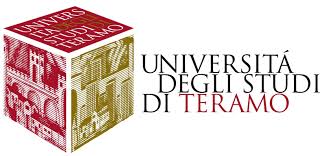 Assicurazione o garanzia obbligatoria per i danni derivanti da morte o lesioni personali del passeggero - Convenzione di Atene (Protocollo di Londra 2002)
Articolo 4 bis - Assicurazione obbligatoria
«1. In caso di trasporto di passeggeri a bordo di una nave registrata in uno Stato contraente e abilitata a trasportare più di dodici passeggeri, e qualora si applichi la presente convenzione, il vettore che esegue realmente la totalità o parte del trasporto è tenuto a sottoscrivere un'assicurazione o altra garanzia finanziaria, quale la garanzia di una banca o di analogo istituto finanziario, a copertura della responsabilità prevista dalla presente convenzione per morte o lesioni personali dei passeggeri. Il limite dell'assicurazione obbligatoria o della garanzia finanziaria non deve essere inferiore a 250 000 unità di conto per passeggero per ogni singolo evento»
Trasporto marittimo di persone
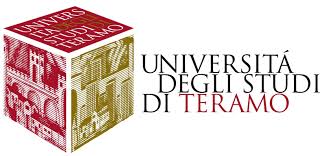 Assicurazione o garanzia obbligatoria per i danni derivanti da morte o lesioni personali del passeggero - Convenzione di Atene (Protocollo di Londra 2002)
Articolo 4 bis - Assicurazione obbligatoria
«2. Una volta che l'autorità competente di uno Stato contraente abbia accertato il rispetto dei requisiti di cui al
paragrafo 1, ad ogni nave è rilasciato un certificato attestante l'esistenza di un'assicurazione o di una garanzia finanziaria in corso di validità conformemente al disposto della presente convenzione. 
Qualora si tratti di una nave registrata in uno Stato contraente, il certificato è rilasciato o autenticato dall'autorità competente dello Stato di registrazione della nave; qualora si tratti di una nave non registrata in uno Stato contraente, il certificato può essere rilasciato o autenticato dall'autorità competente di qualsiasi Stato contraente. Il certificato deve essere conforme al modello allegato alla presente convenzione e contenere le seguenti informazioni:
a) nome della nave, lettere o numero di identificazione e porto di registrazione;
b) nome e sede principale del vettore che esegue realmente la totalità o parte del trasporto;
c) numero IMO di identificazione della nave;
d) tipo e durata della garanzia;
e) nome e luogo della sede principale dell'assicuratore o del garante, ed eventualmente sede presso la quale è stata stipulata l'assicurazione o concessa la garanzia;
f) periodo di validità del certificato, che non deve superare quello dell'assicurazione o della garanzia»
Trasporto marittimo di persone
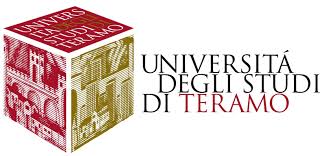 Assicurazione o garanzia obbligatoria per i danni derivanti da morte o lesioni personali del passeggero - Convenzione di Atene (Protocollo di Londra 2002)
Articolo 4 bis - Assicurazione obbligatoria
«Le richieste di risarcimento dei danni coperti da assicurazione o altra garanzia finanziaria in virtù del presente articolo possono essere proposte direttamente nei confronti dell'assicuratore o del garante. In questo caso, il limite di responsabilità dell'assicuratore o del garante è l'importo di cui al paragrafo 1, anche qualora il vettore o il vettore di fatto non abbiano diritto alla limitazione della responsabilità. Il convenuto può sollevare le eccezioni (diverse dal fallimento o dalla messa in liquidazione) che sarebbero invocabili dal vettore di cui al paragrafo 1, ai sensi della presente convenzione.
Il convenuto può inoltre eccepire che il danno è imputabile al comportamento doloso dell'assicurato, ma non può avvalersi di alcun'altra eccezione che sarebbe invocabile nel caso di un'azione dell'assicurato nei suoi confronti. In ogni caso il convenuto ha il diritto di chiamare in giudizio il vettore e il vettore di fatto»
Trasporto marittimo di persone
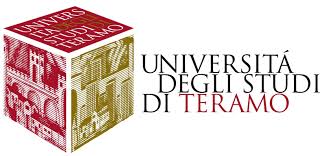 Assicurazione o garanzia obbligatoria per i danni derivanti da morte o lesioni personali del passeggero - Convenzione di Atene (Protocollo di Londra 2002)
Articolo 4 bis - Assicurazione obbligatoria
«Le somme previste a titolo di assicurazione o altra garanzia finanziaria sottoscritta a norma del paragrafo 1 sono destinate esclusivamente a soddisfare le richieste di risarcimento promosse in virtù della presente convenzione; il pagamento di tali somme libera da qualsiasi responsabilità derivante dalla presente convenzione a concorrenza dell'importo corrisposto»
Trasporto marittimo di persone
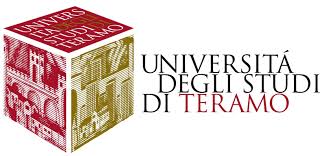 Il Regolamento (Ce) n. 392/2009
Ambito di applicazione della Convenzione di Atene, a seguito delle modifiche, si applica:

alle navi battenti bandiera di un paese dell’Ue, il cui luogo di partenza o di destinazione sia un porto europeo, o con contratto di trasporto europeo 
ai viaggi internazionali ed ai viaggi nazionali, con esclusione di quelli nei quali la nave si trovi a meno di 5 miglia dalla costa
alle ipotesi di responsabilità dei vettori per i passeggeri, ai bagagli ed ai veicoli, agli ausili alla mobilità per soggetti che l’abbiano ridotta.
Trasporto marittimo di persone
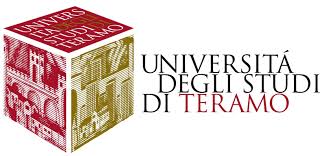 Il Regolamento (Ce) n. 392/2009
Articolo 2
Ambito di applicazione
«Il presente regolamento si applica a qualsiasi trasporto internazionale ai sensi dell'articolo 1, punto 9, della Convenzione di Atene e al trasporto via mare effettuato all'interno di un singolo Stato membro a bordo di navi appartenenti alle classi A e B ai sensi dell'articolo 4 della direttiva 98/18/CE, se:
a)la nave batte bandiera di uno Stato membro o è registrata in uno Stato membro;
b)il contratto di trasporto è stato concluso in uno Stato membro; o
c)il luogo di partenza o di destinazione, in base al contratto di trasporto, è situato in uno Stato membro.
Gli Stati membri possono applicare il presente regolamento a ogni trasporto via mare effettuato all'interno di un singolo Stato membro»
Trasporto marittimo di persone
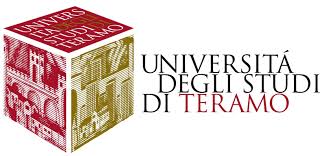 Il Regolamento (Ce) n. 392/2009
Articolo 3
Responsabilità e assicurazione
«1.   Il regime di responsabilità nei confronti dei passeggeri, del loro bagaglio e dei loro veicoli e le norme in materia di assicurazione e altre garanzie finanziarie sono disciplinate dal presente regolamento, dagli articoli 1 e 1 bis, dall'articolo 2, paragrafo 2, dagli articoli da 3 a 16 e dagli articoli 18, 20 e 21 della Convenzione di Atene figurante nell'allegato I e dalle disposizioni degli orientamenti IMO figuranti nell'allegato II.
2.   Gli orientamenti IMO figuranti nell'allegato II sono vincolanti»
Trasporto marittimo di persone
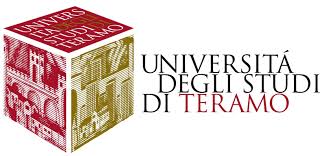 Il Regolamento (Ce) n. 392/2009
Articolo 4
Risarcimento per ausili alla mobilità o altre apparecchiature specifiche
«In caso di perdita o di danni ad ausili alla mobilità o ad altre apparecchiature specifiche utilizzate da un passeggero a mobilità ridotta, la responsabilità del vettore è disciplinata dall'articolo 3, paragrafo 3, della Convenzione di Atene. Il risarcimento corrisponde al valore di sostituzione dell'apparecchiatura in questione o, se del caso, ai costi di riparazione»
Trasporto marittimo di persone
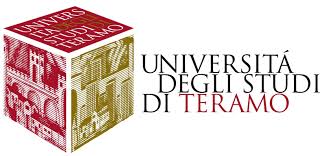 Il Regolamento (Ce) n. 392/2009
Articolo 5
Limitazione globale della responsabilità
«1.   Il presente regolamento non modifica i diritti o gli obblighi del vettore o del vettore di fatto ai sensi della legislazione nazionale di attuazione della convenzione internazionale del 1976 sulla limitazione della responsabilità per crediti marittimi, come modificata dal protocollo del 1996, inclusa ogni sua futura modifica.
Nell'assenza di una normativa nazionale applicabile in tal senso, la responsabilità del vettore o del vettore di fatto è disciplinata solo dall'articolo 3 del presente regolamento.
2.   Riguardo alle richieste di risarcimento per morte o lesioni personali di un passeggero causate da uno dei rischi di cui al punto 2.2 degli orientamenti IMO, il vettore e il vettore di fatto possono limitare la propria responsabilità conformemente alle disposizioni di cui al paragrafo 1 del presente articolo»
Trasporto marittimo di persone
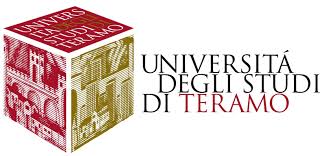 Il Regolamento (Ce) n. 392/2009
Articolo 6
Anticipo di pagamento
«1.   Quando la morte o le lesioni personali di un passeggero sono causate da un incidente marittimo, il vettore che ha realmente effettuato per intero o in parte il trasporto durante il quale il sinistro marittimo è avvenuto procede a un anticipo di pagamento sufficiente a coprire le necessità economiche immediate, proporzionalmente al danno subito, entro quindici giorni dall'identificazione della persona che ha titolo al risarcimento. In caso di morte, il pagamento non può essere inferiore a 21 000 EUR.
La presente disposizione si applica anche allorché il vettore è stabilito all'interno della Comunità.
2.   Un anticipo di pagamento non costituisce riconoscimento di responsabilità e può essere detratto da qualsiasi ulteriore importo dovuto sulla base del presente regolamento. Esso non è rimborsabile, salvo nei casi di cui all'articolo 3, paragrafo 1, e all'articolo 6 della Convenzione di Atene e all'appendice A degli orientamenti IMO, oppure quando il beneficiario non è la persona che ha titolo al risarcimento»
Trasporto marittimo di persone
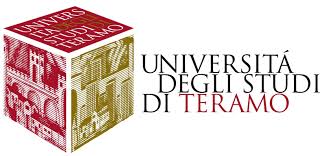 Il Regolamento (Ce) n. 392/2009
Articolo 7
Informazione ai passeggeri
«Fatti salvi gli obblighi degli operatori turistici di cui alla direttiva 90/314/CEE del Consiglio, del 13 giugno 1990, concernente i viaggi, le vacanze ed i circuiti «tutto compreso» (8), il vettore o il vettore di fatto provvedono affinché i passeggeri dispongano di informazioni appropriate e comprensibili sui loro diritti a norma del presente regolamento.
Quando il contratto di trasporto è siglato in uno Stato membro, tali informazioni sono fornite in tutti i punti vendita, incluse la vendita via telefono e via Internet. Quando il luogo di partenza è situato in uno Stato membro, tali informazioni sono fornite prima della partenza. In tutti gli altri casi esse sono fornite al più tardi al momento della partenza. Nella misura in cui le informazioni richieste ai sensi del presente articolo siano state fornite dal vettore o dal vettore di fatto, l'altro non è tenuto a fornirle. Le informazioni sono fornite nel formato più opportuno.
Per assolvere l'obbligo di informazione ai sensi del presente articolo, il vettore o il vettore di fatto forniscono ai passeggeri almeno le informazioni contenute in una sintesi delle disposizioni del presente regolamento preparata dalla Commissione e resa pubblica»